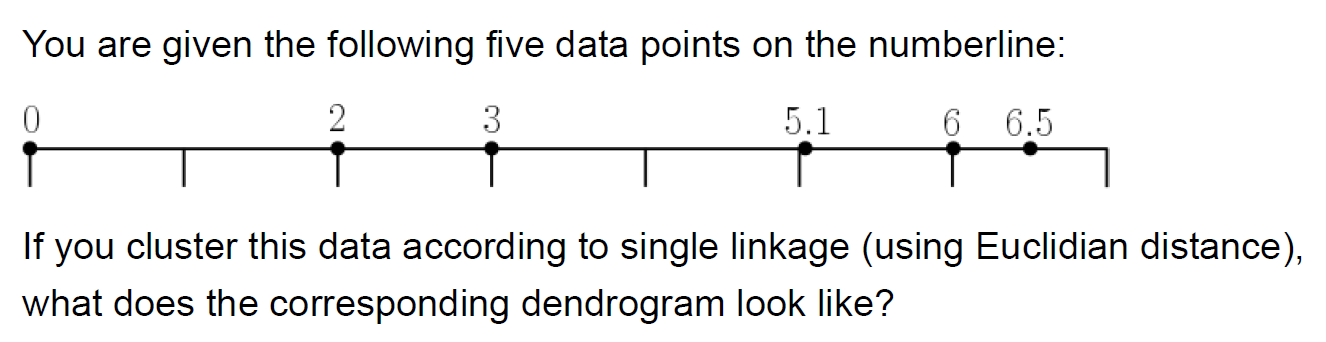 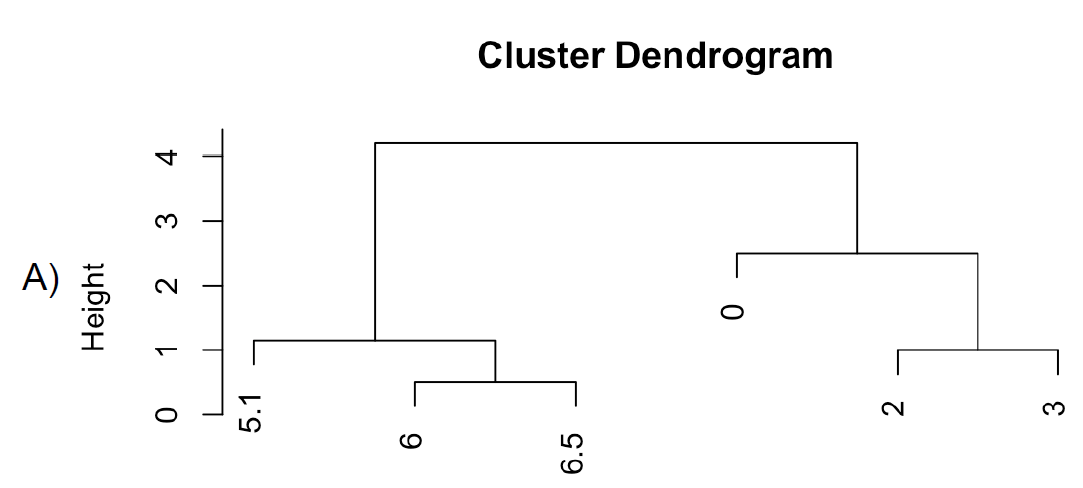 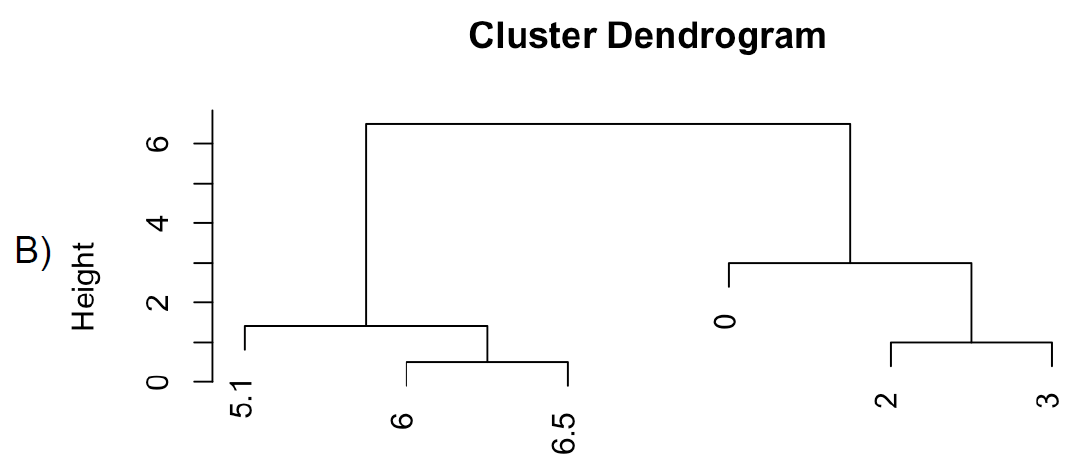 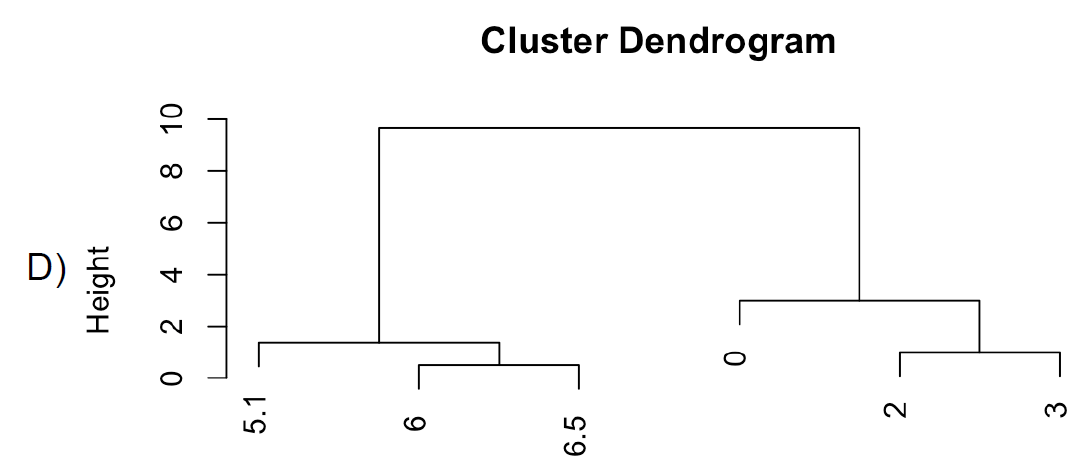 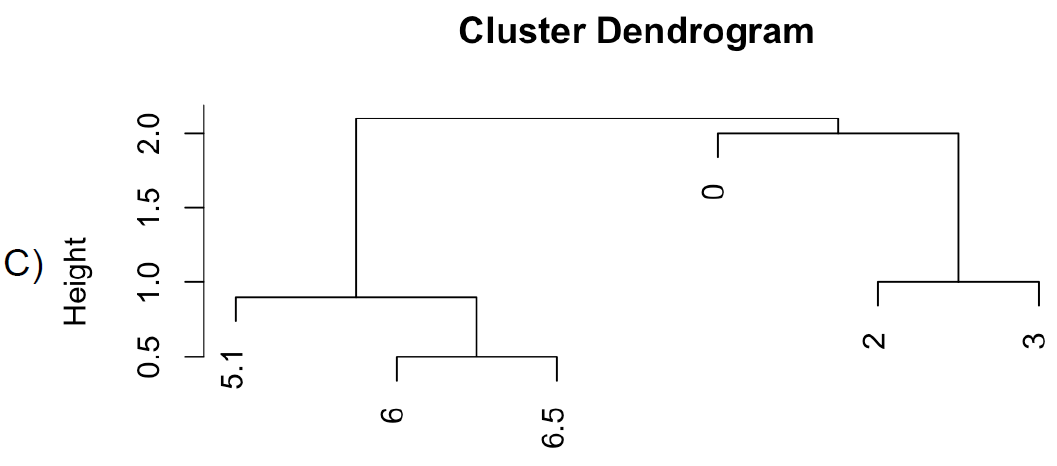 Different type of hierarchical clustering 

What is the distance between 2 clusters?
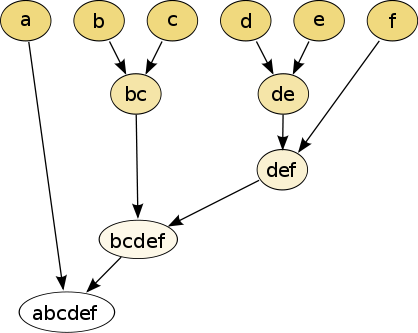 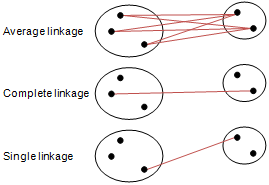 http://www.multid.se/genex/hs515.htm
http://en.wikipedia.org/wiki/File:Hierarchical_clustering_simple_diagram.svg
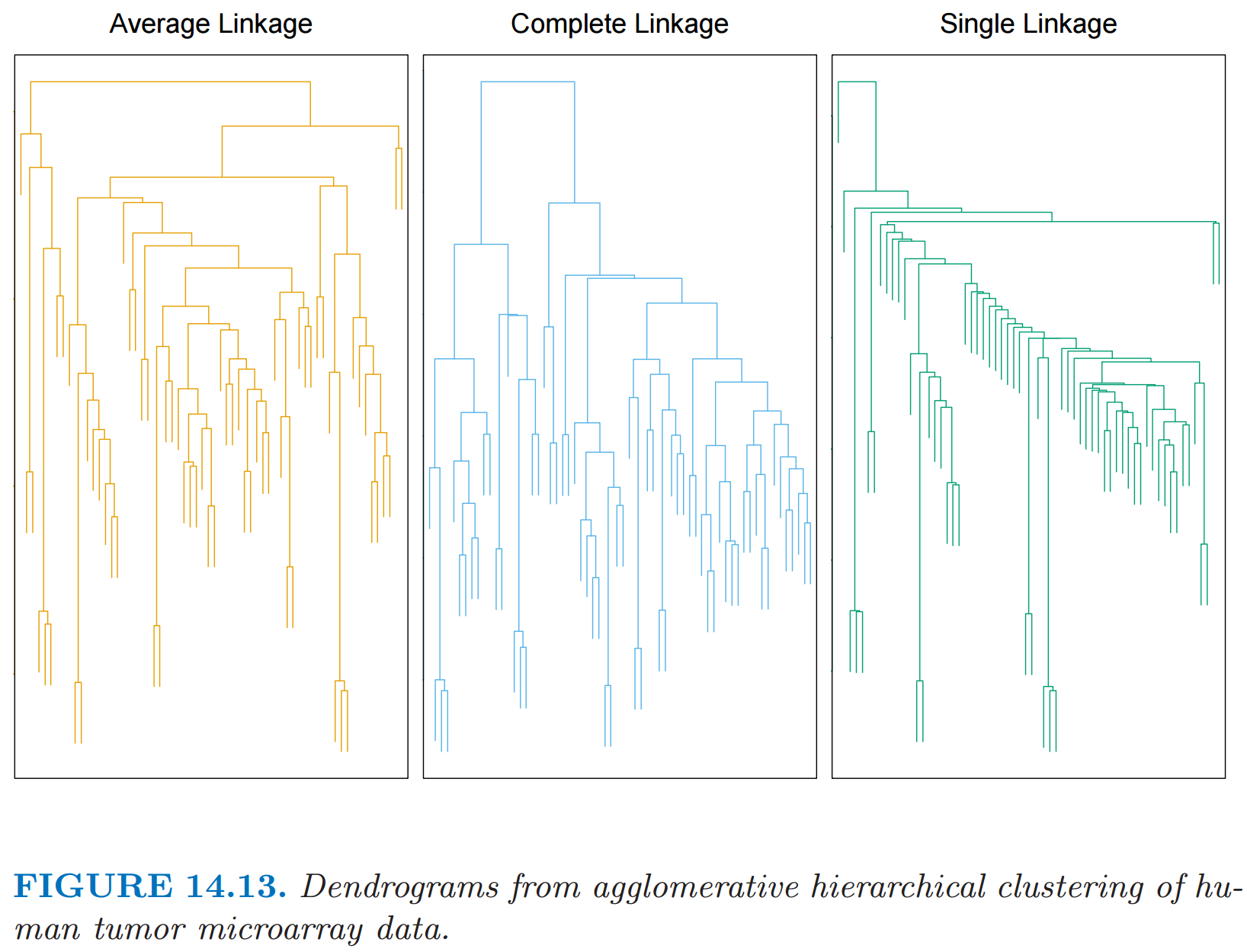 http://statweb.stanford.edu/~tibs/ElemStatLearn/
The Elements of Statistical Learning (2nd edition)  Hastie, Tibshirani and Friedman
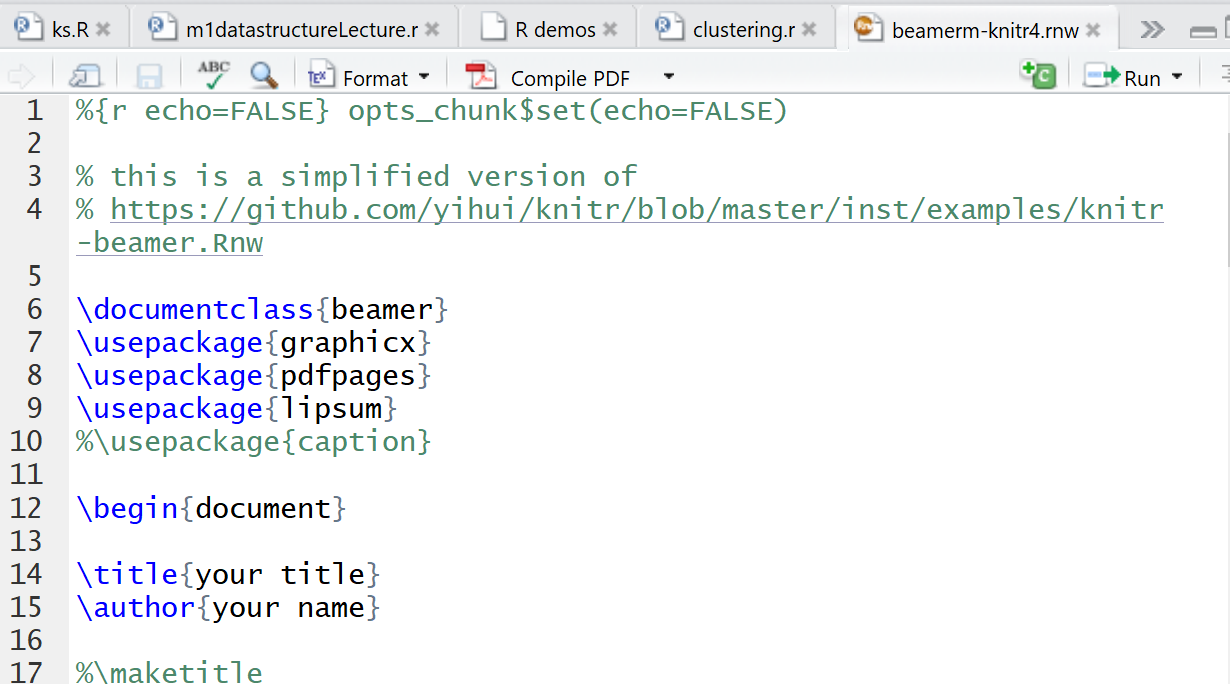 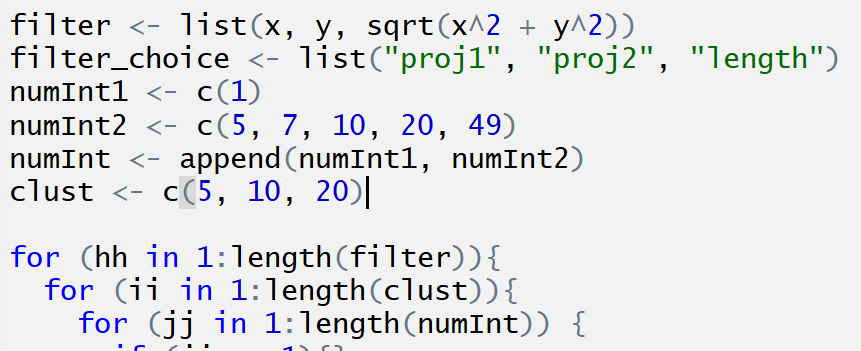 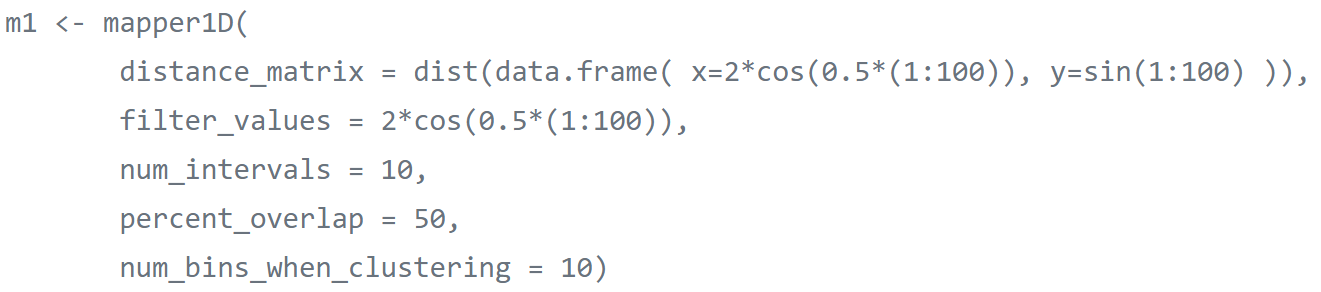 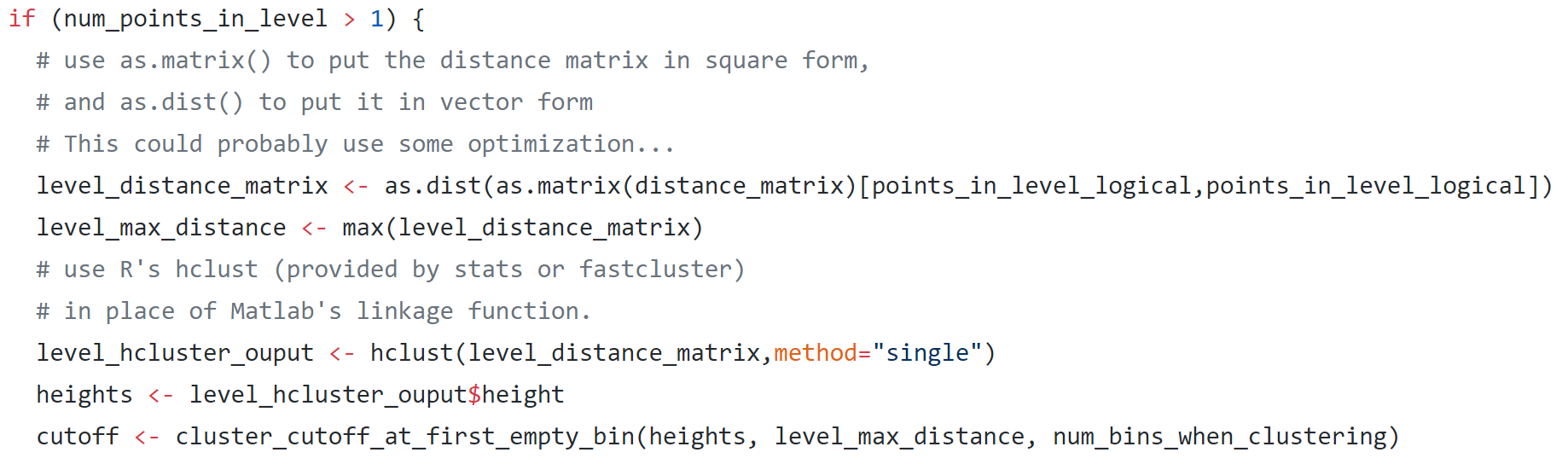 m <- mapper1D(distance_matrix = d, filter_values = f
                            num_intervals = 10, percent_overlap = 50, 
                            num_bins_when_clustering = 10)
g <- graph.adjacency(m$adjacency,  mode = "undirected")
plot(g1, layout = layout.auto(g1) )
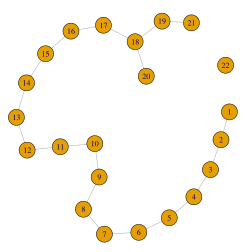 help("igraph") 
g <- barabasi.game(100) 
plot(g, layout=layout_with_fr, 
         vertex.size=4,
         vertex.label.dist=0.5, 
         vertex.color="red", 
         edge.arrow.size=0.5)
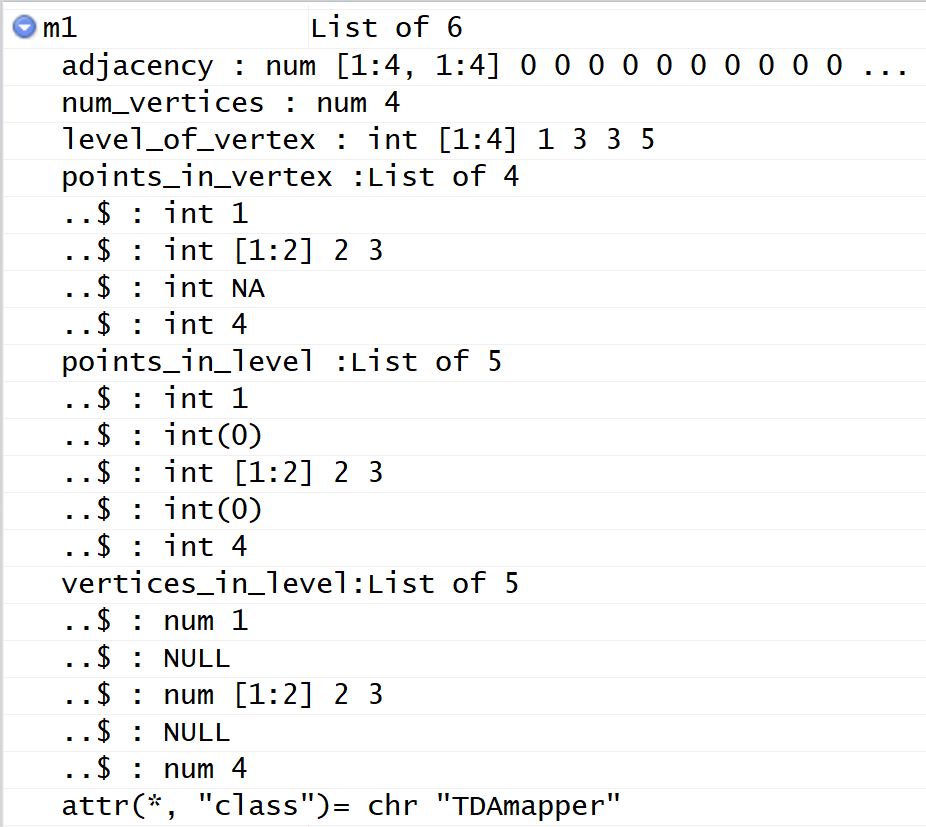 Data structure of mapper1D output.

From upper right corner of Rstudio
Created using
m1datastructureLecture.r
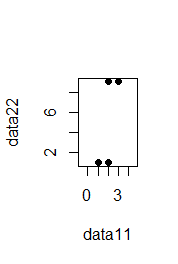 > m1
$adjacency
     [,1] [,2] [,3] [,4]
[1,]    0    0    0    0
[2,]    0    0    0    0
[3,]    0    0    0    0
[4,]    0    0    0    0

$num_vertices
[1] 4

$level_of_vertex
[1] 1 3 3 5
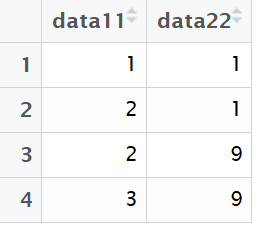 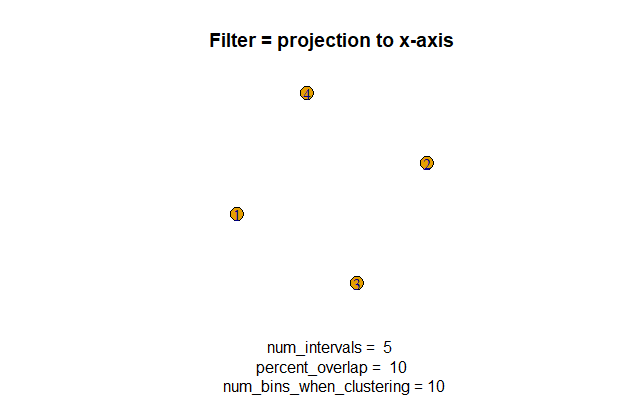 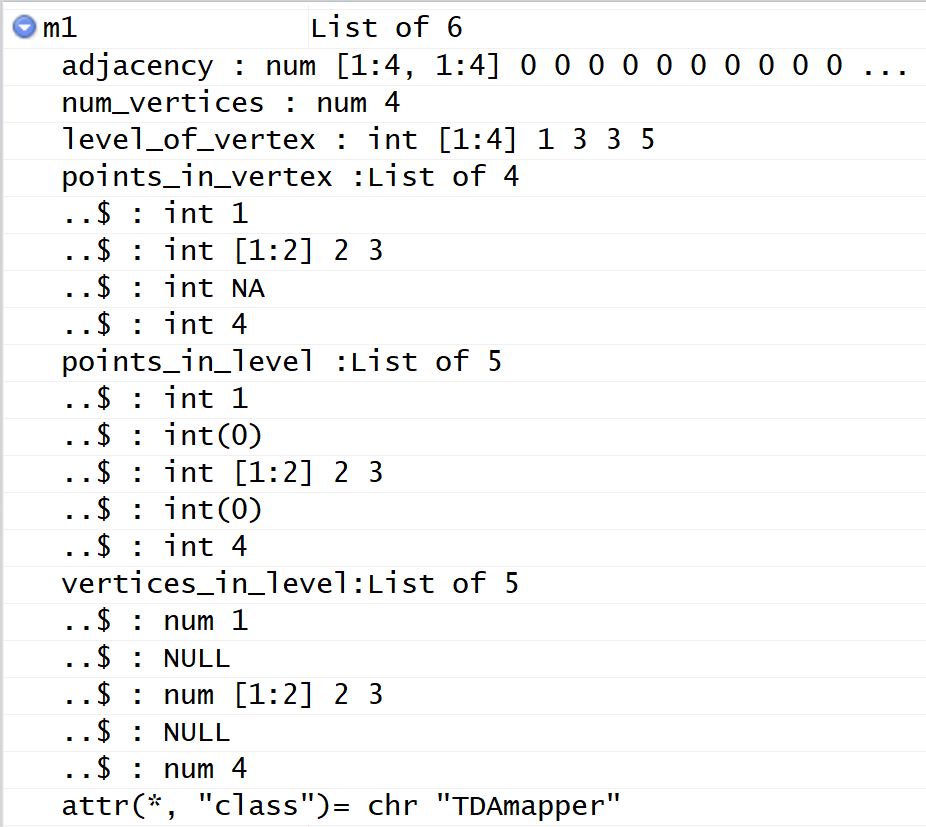 $points_in_vertex
$points_in_vertex[[1]]
[1] 1

$points_in_vertex[[2]]
[1] 2 3

$points_in_vertex[[3]]
[1] NA

$points_in_vertex[[4]]
[1] 4
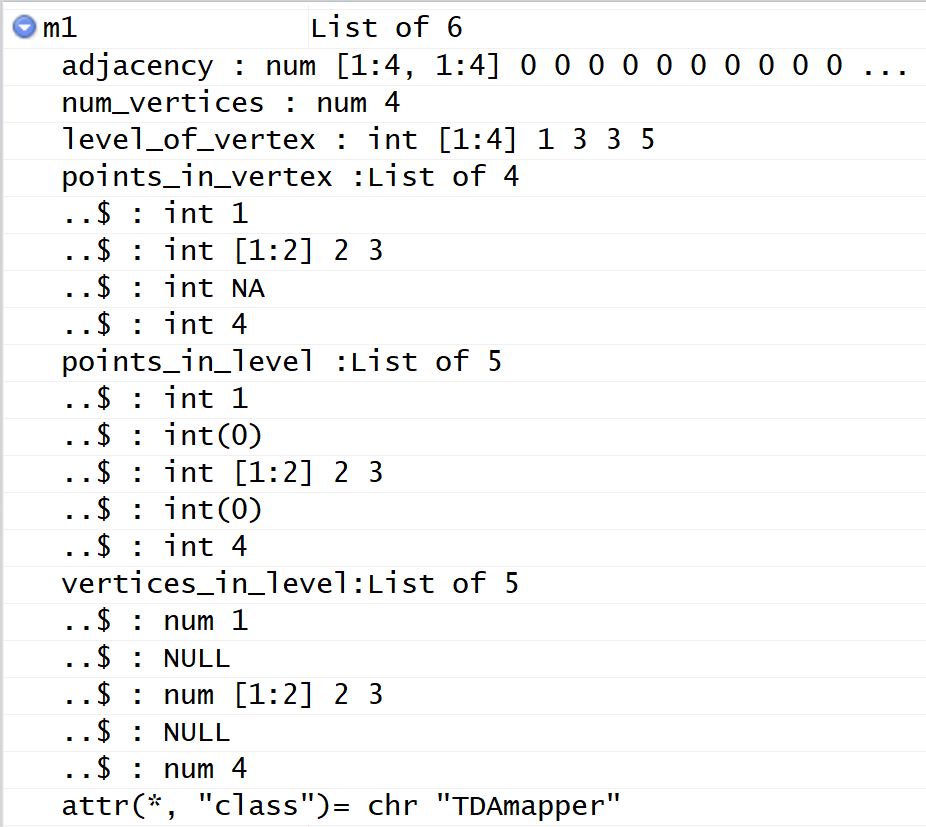 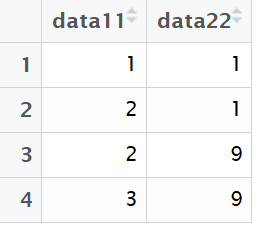 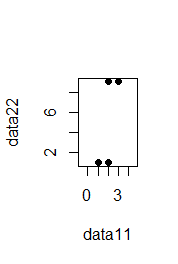 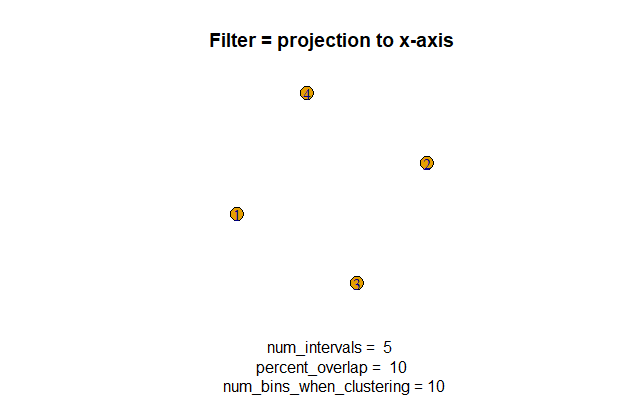 num_bins_when_clustering = ???
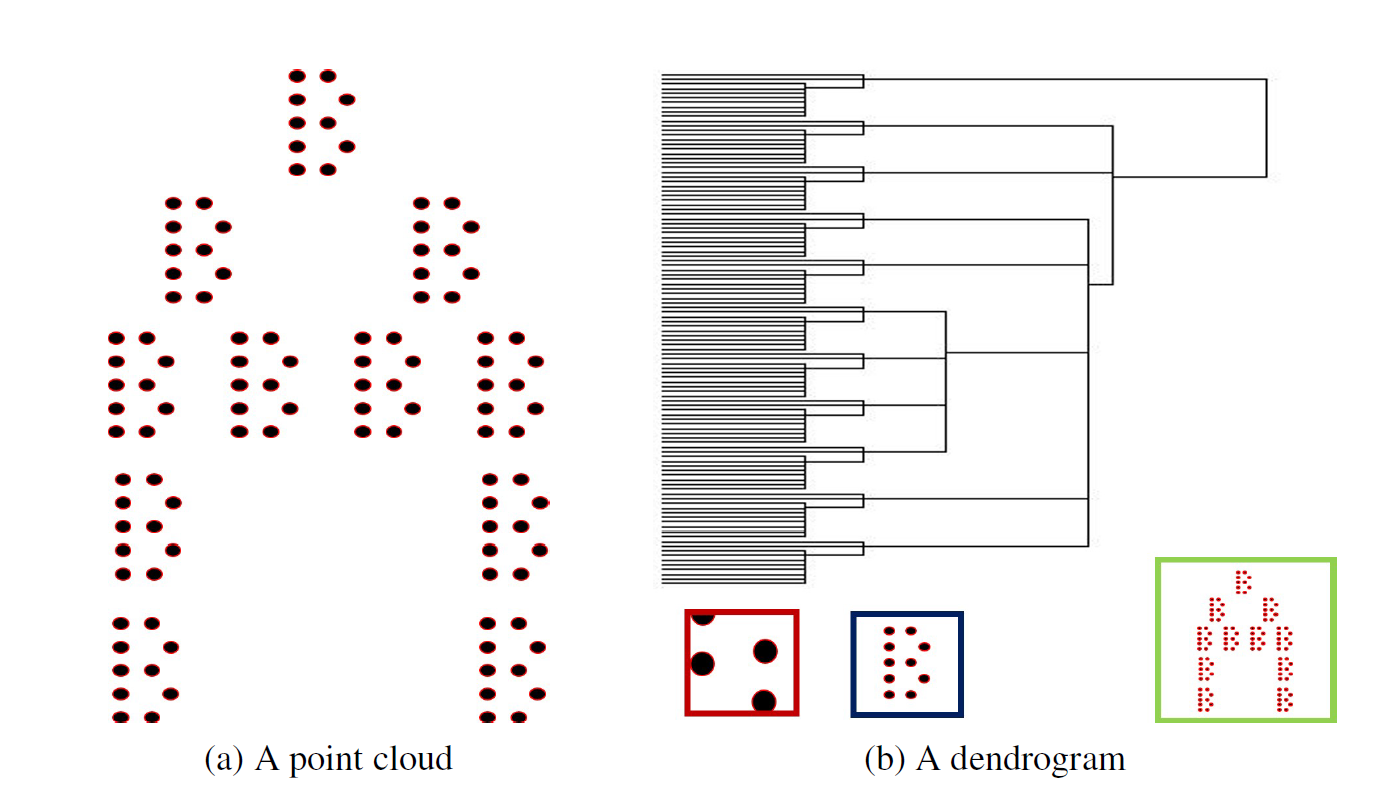 Figure courtesy of Paul Samuel Ignacio
cluster_cutoff_at_first_empty_bin.r
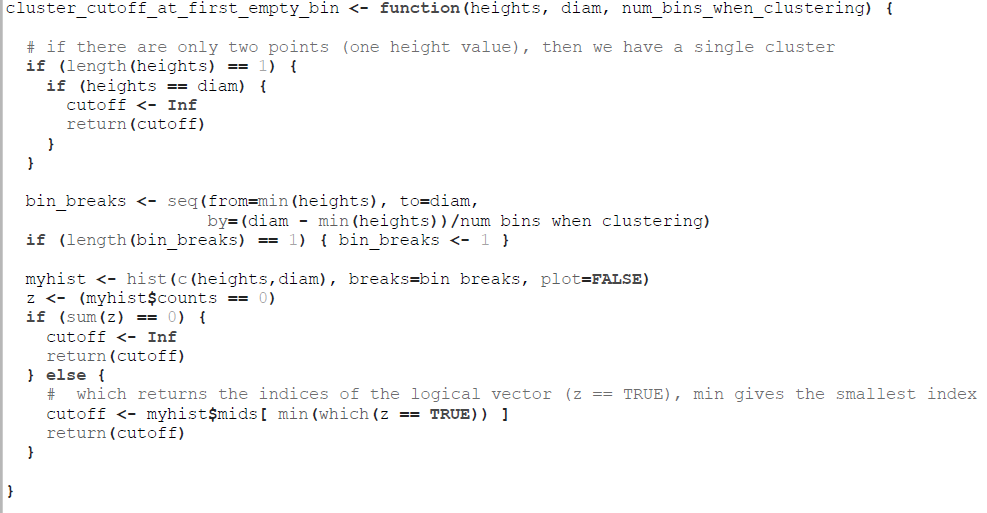 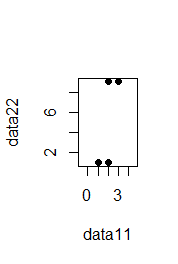 Suppose bin consists of these 4 points
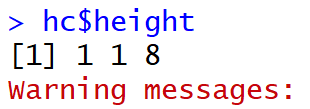 Diam = ((3-1)2 + (9-1)2 )1/2 = 8.24
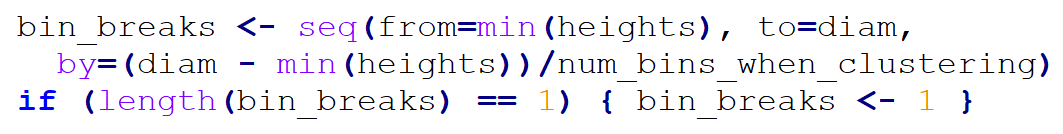 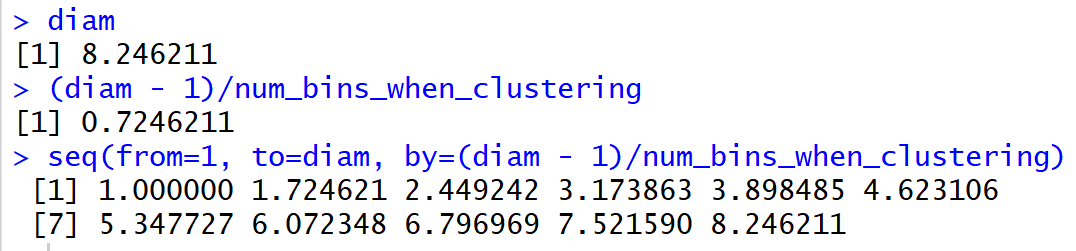 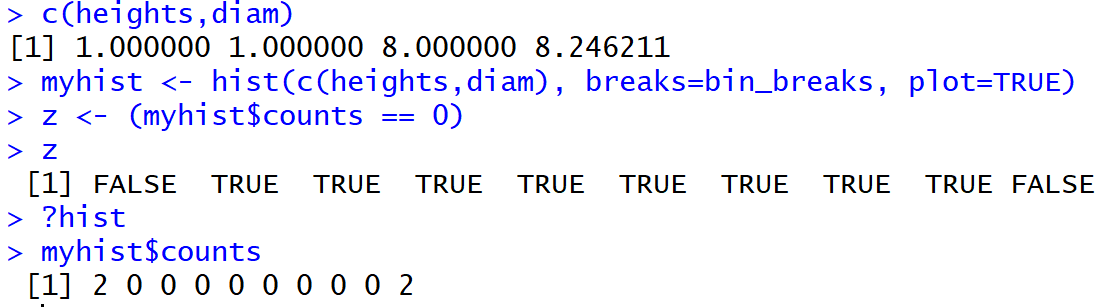 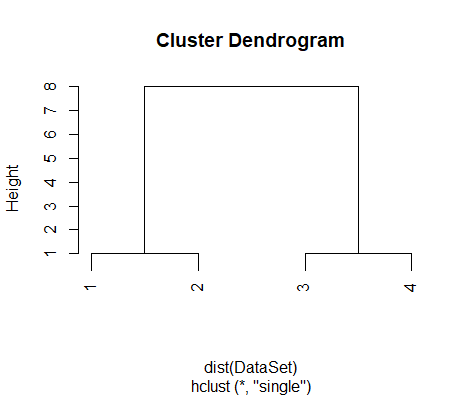 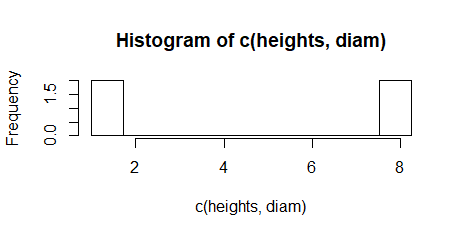 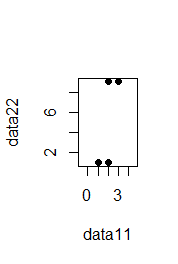 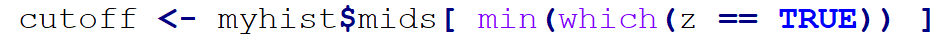 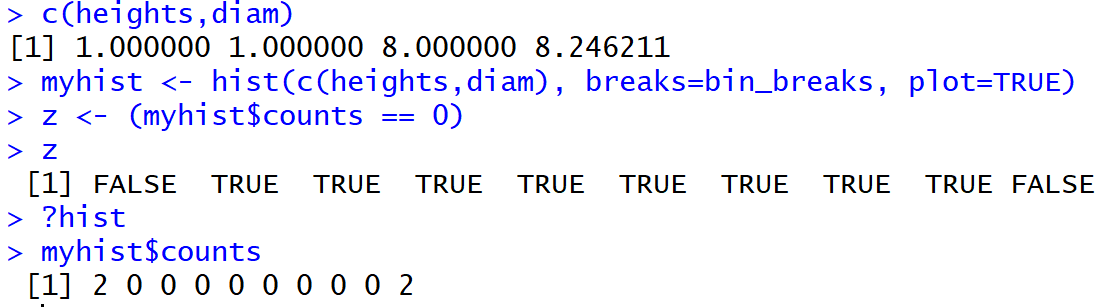 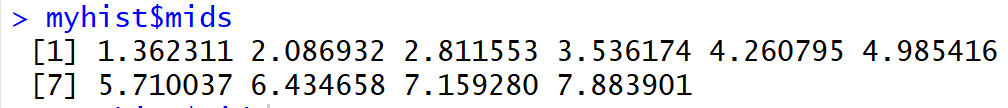 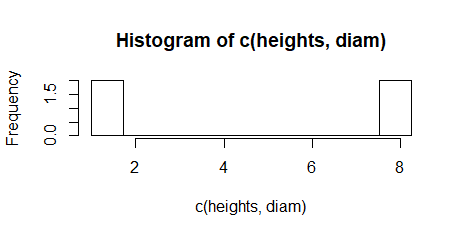 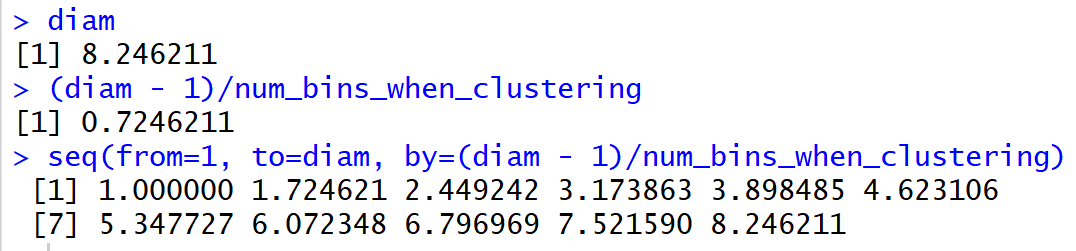 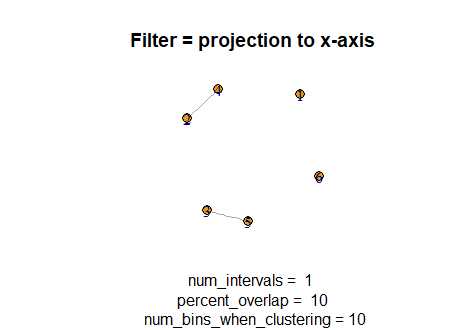 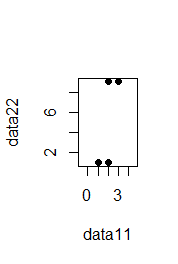 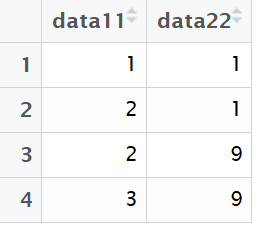 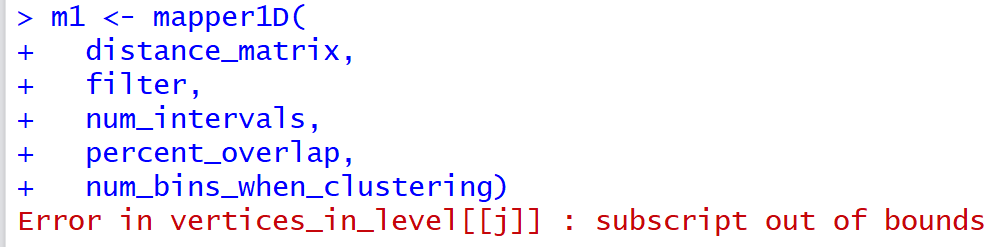 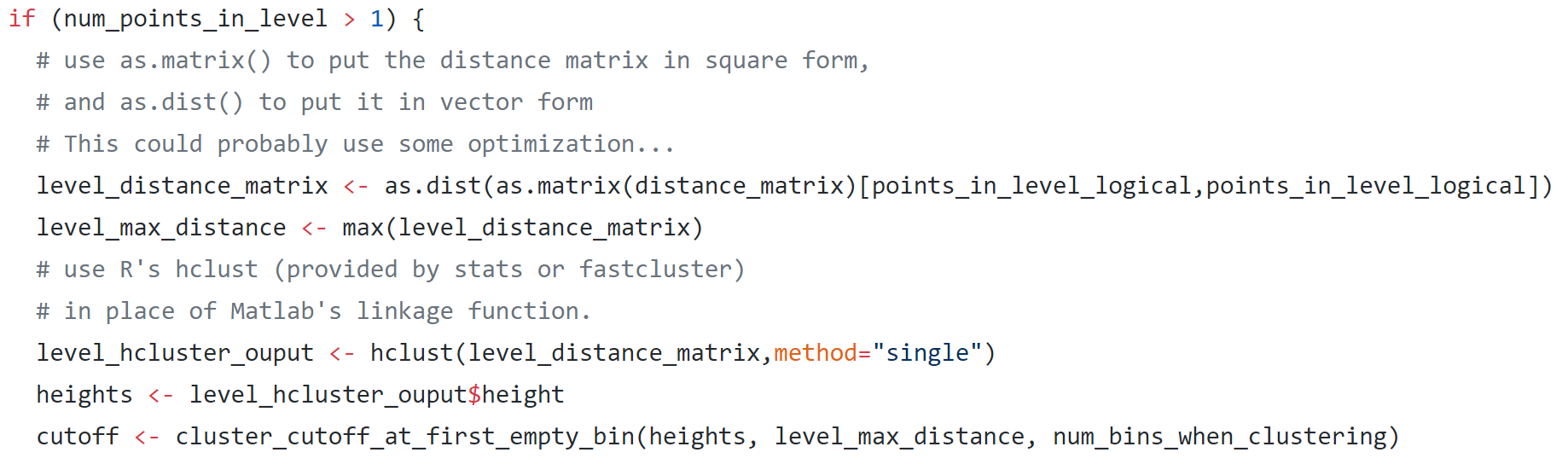 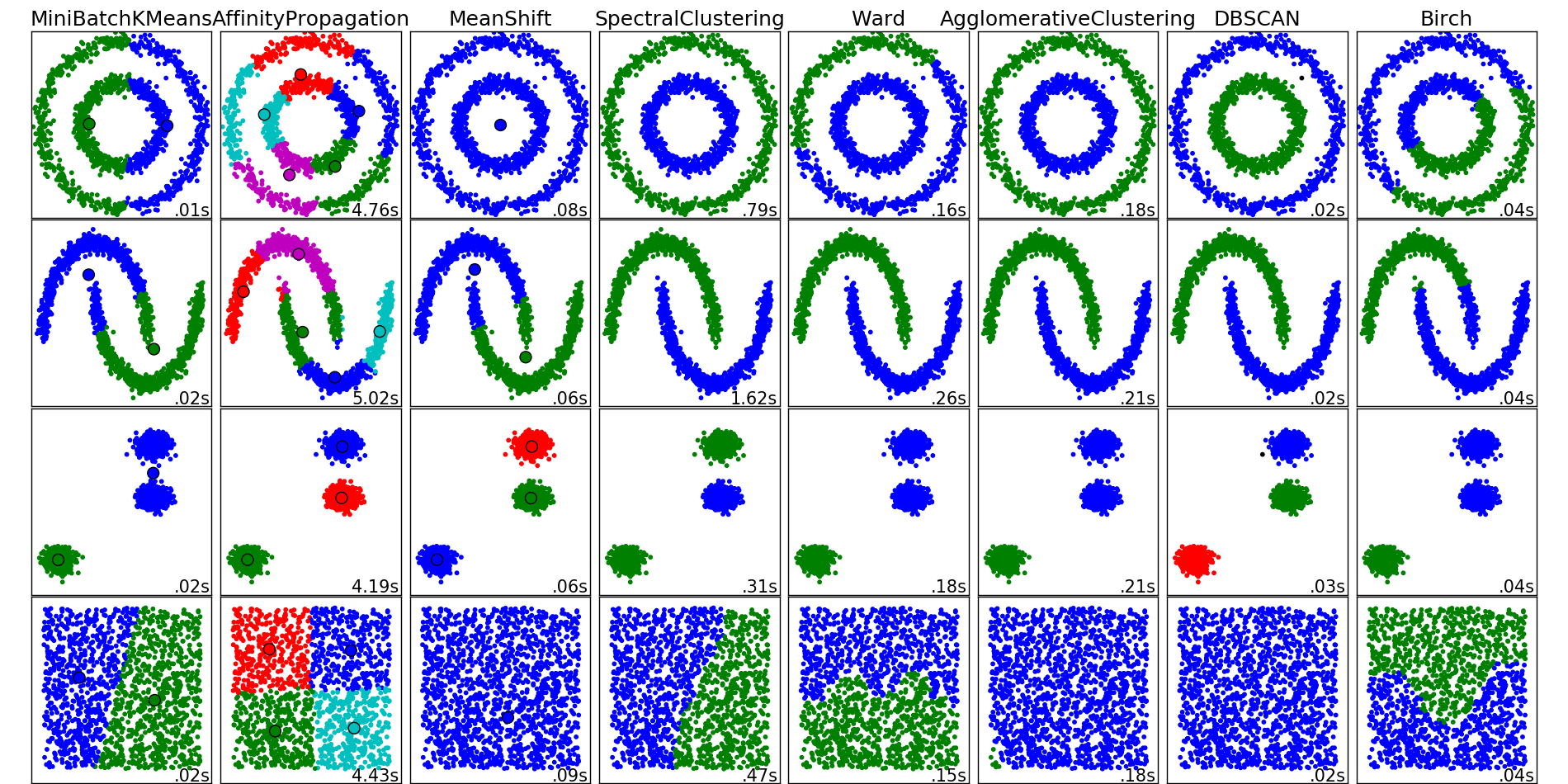 http://scikit-learn.org/stable/auto_examples/cluster/plot_cluster_comparison.html